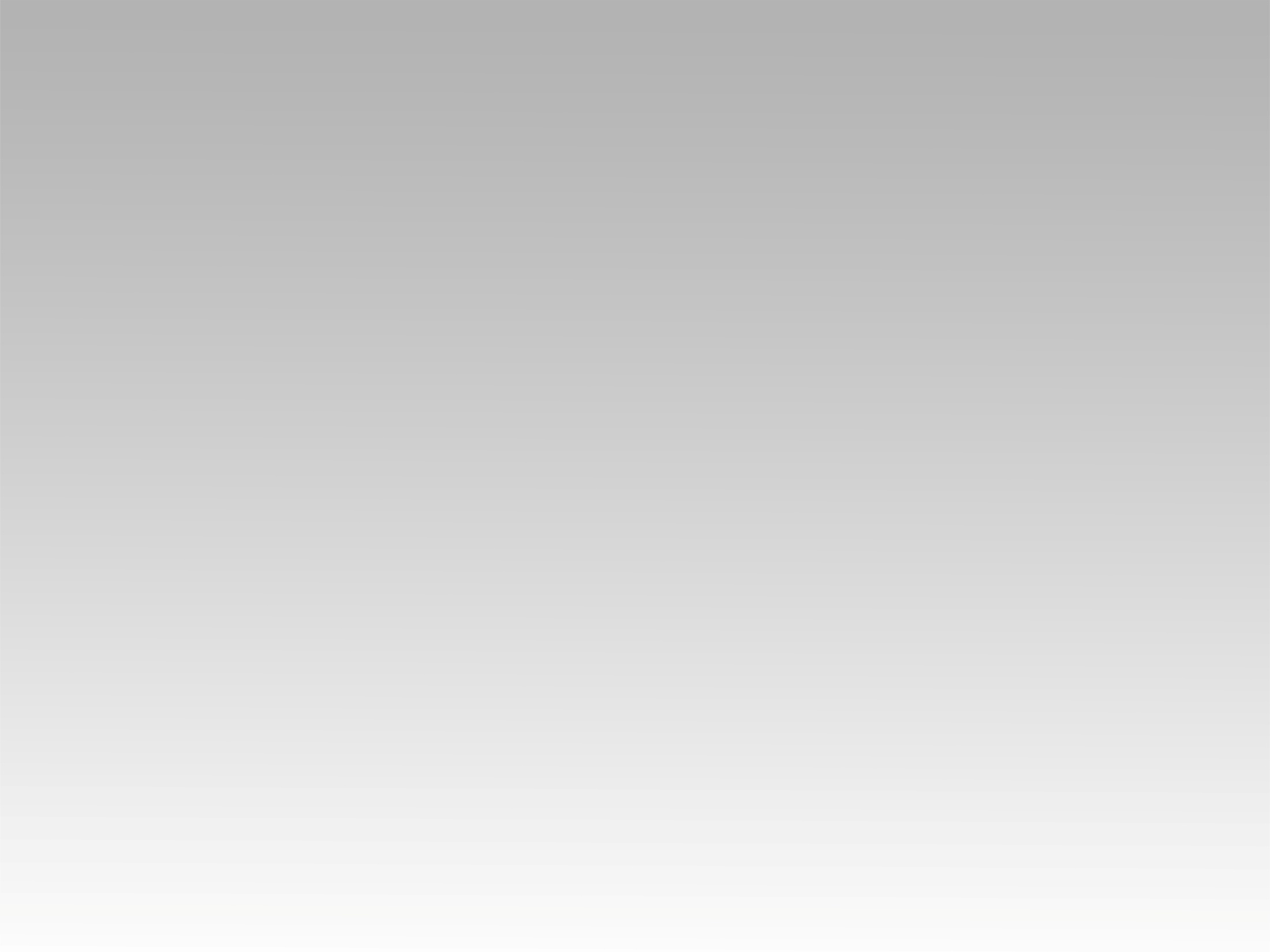 ترنيمة 
إنت أبويا إنت إلهي
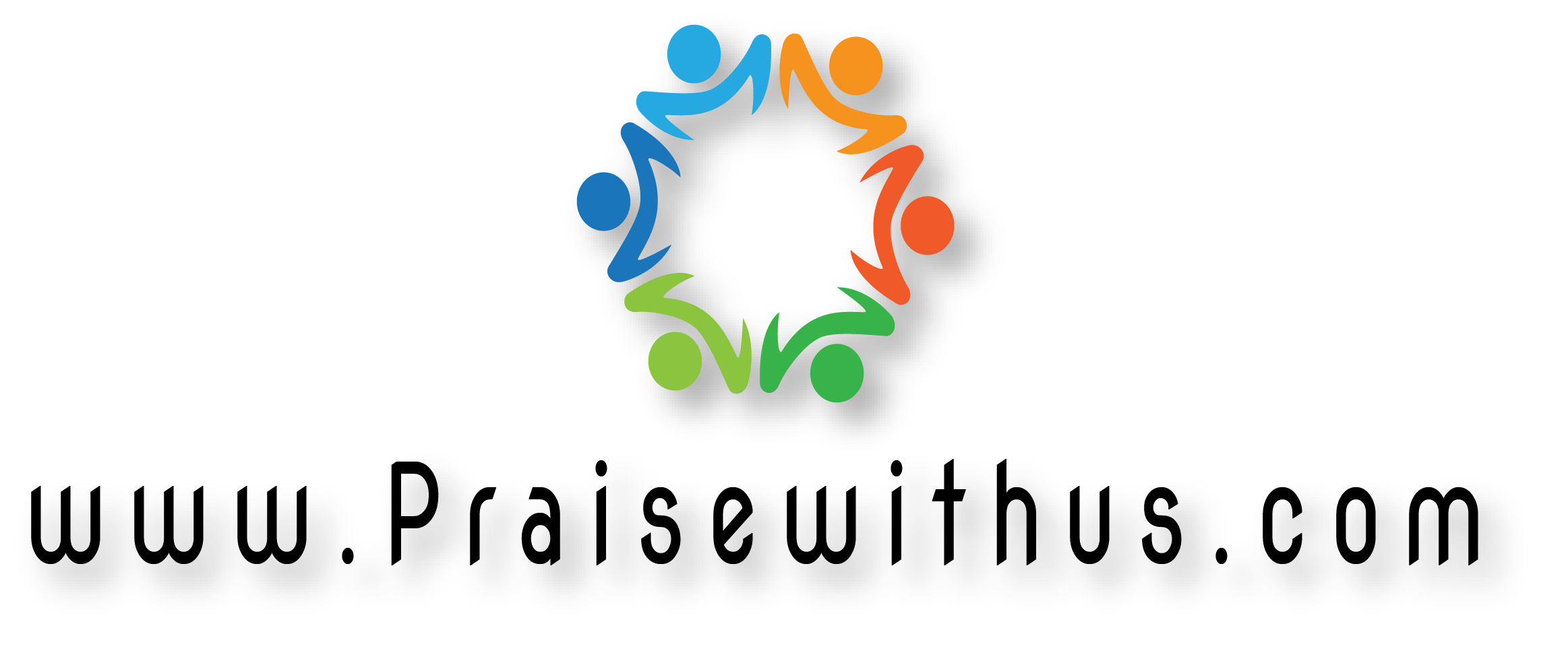 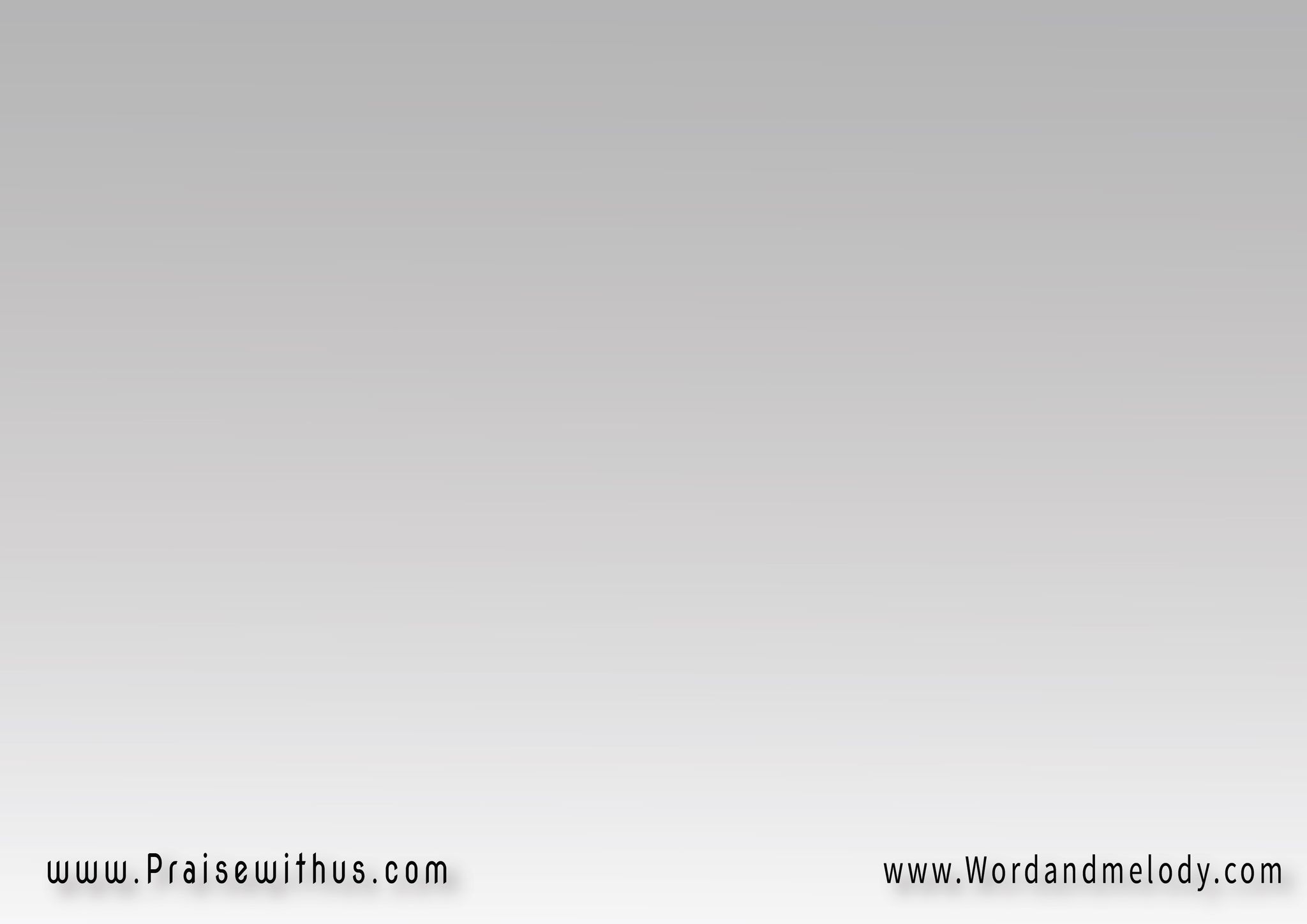 القرار : 
(إنت أبويا إنت إلهي
إنت راعي سيد حياتي)2
1- 
إنت قريب جدًا لي 
أقرب م الهوا حواليكل لحظة بتمر بي 
إيماني بيك ماسك إيدي
 أفراحي يا حبيبي بتدوم
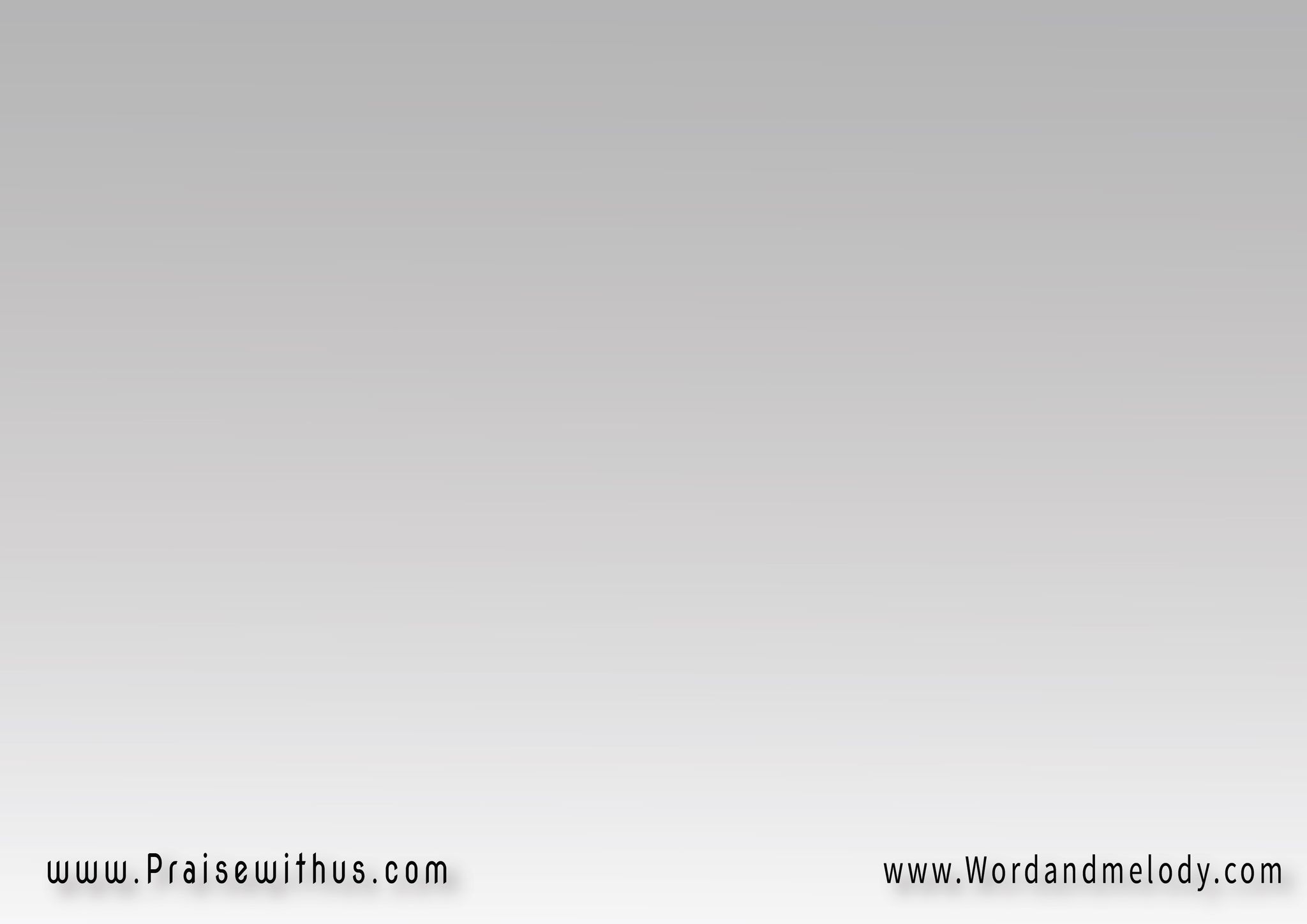 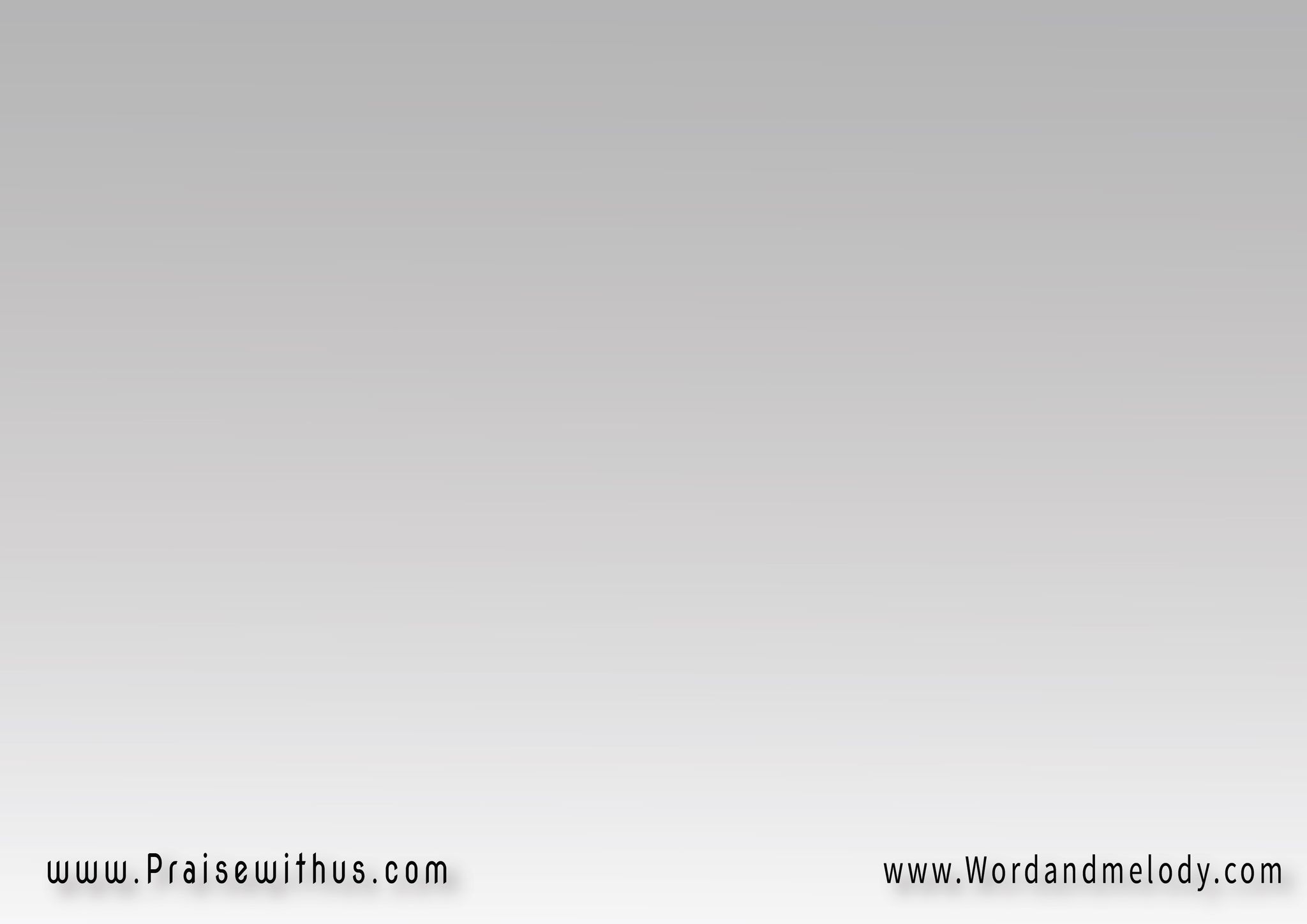 القرار : 
(إنت أبويا إنت إلهي
إنت راعي سيد حياتي)2
2- 
(إنت تعرف المستقبل 
إنت تضمن لي الأفضل)2إنت للأبد هاتفضل 
أب صالح وحب أمثل 
 وسلامي يا حبيبي هيدوم
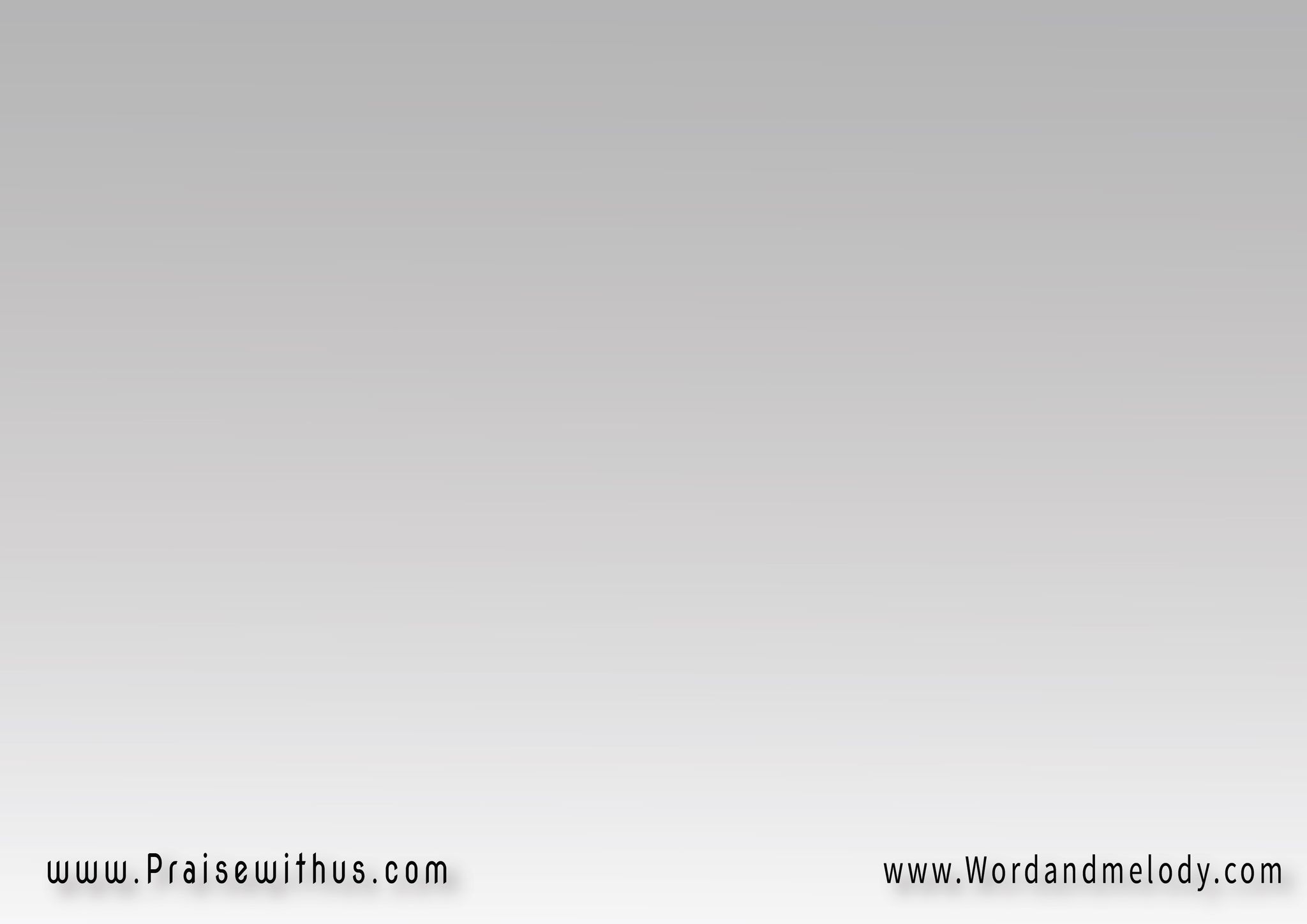 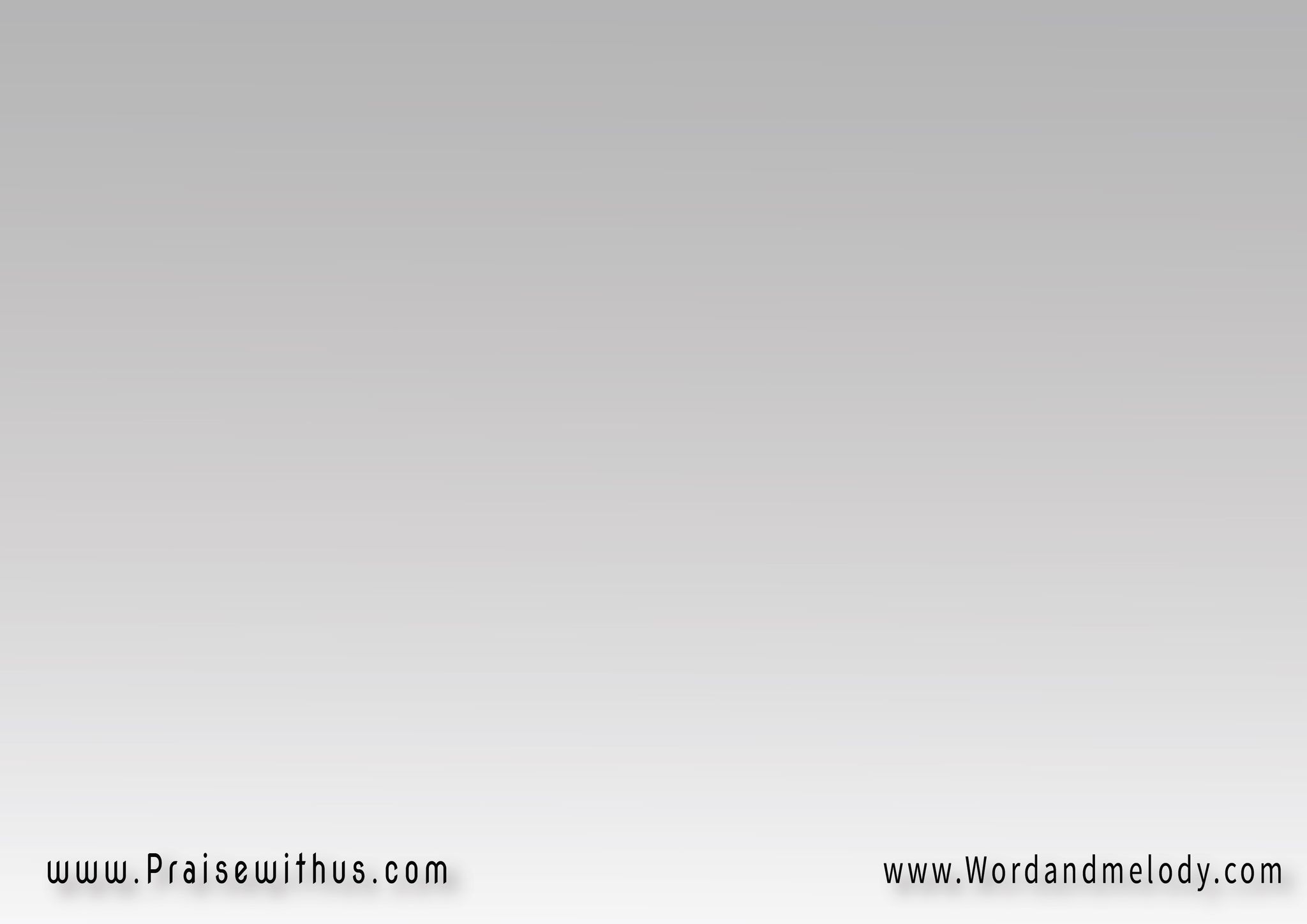 القرار : 
(إنت أبويا إنت إلهي
إنت راعي سيد حياتي)2
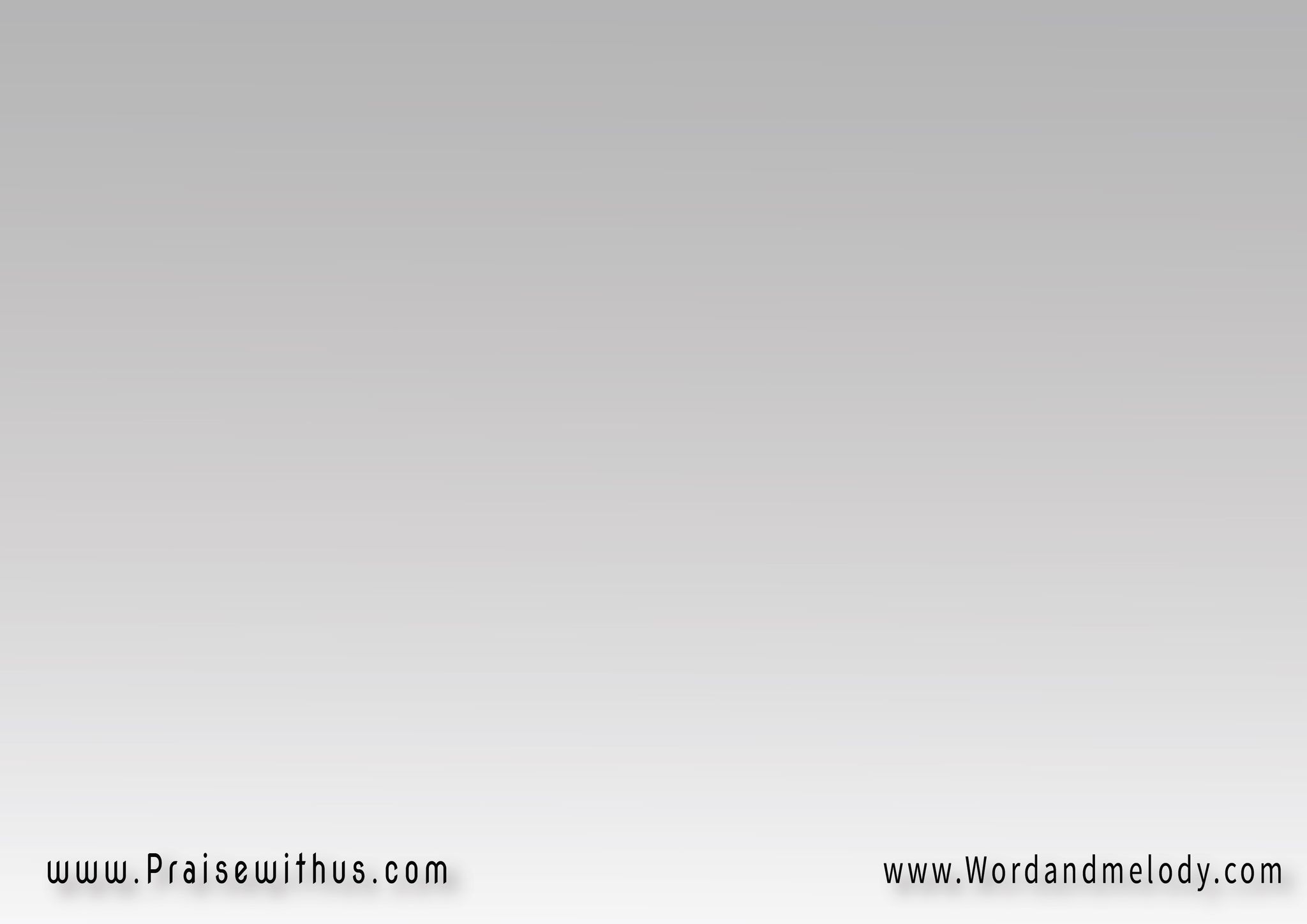 3- (ياللي نورك لي ثابت 
مهما شمس الدنيا غابت)2مهما رجلي ع الأرض تاهت 
ترد بركة ضعف اللي ضاعتتسبيحي يا حبيبي هيدوم 
أفراحي وسلامي تسبيحي
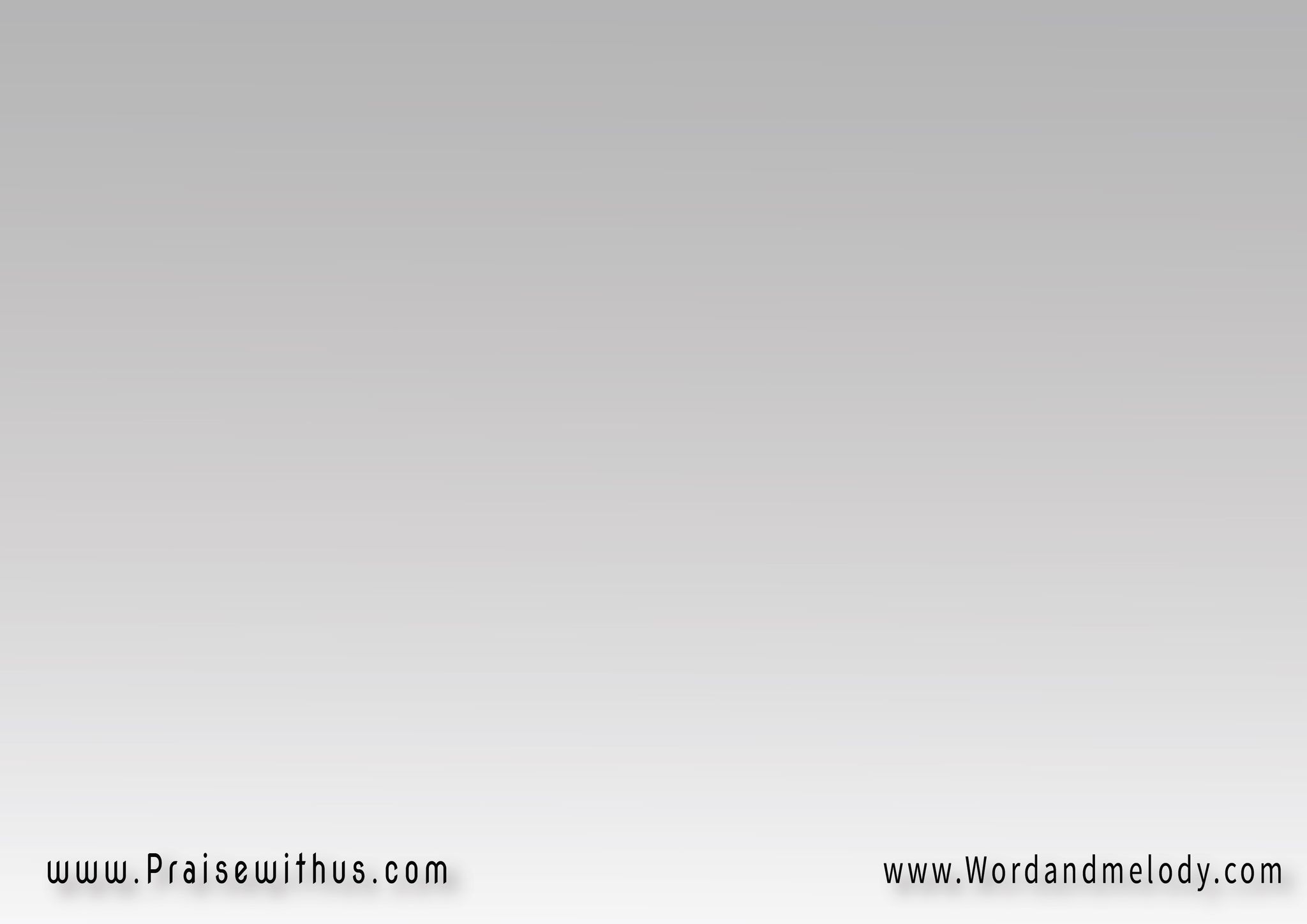 القرار : 
(إنت أبويا إنت إلهي
إنت راعي سيد حياتي)2
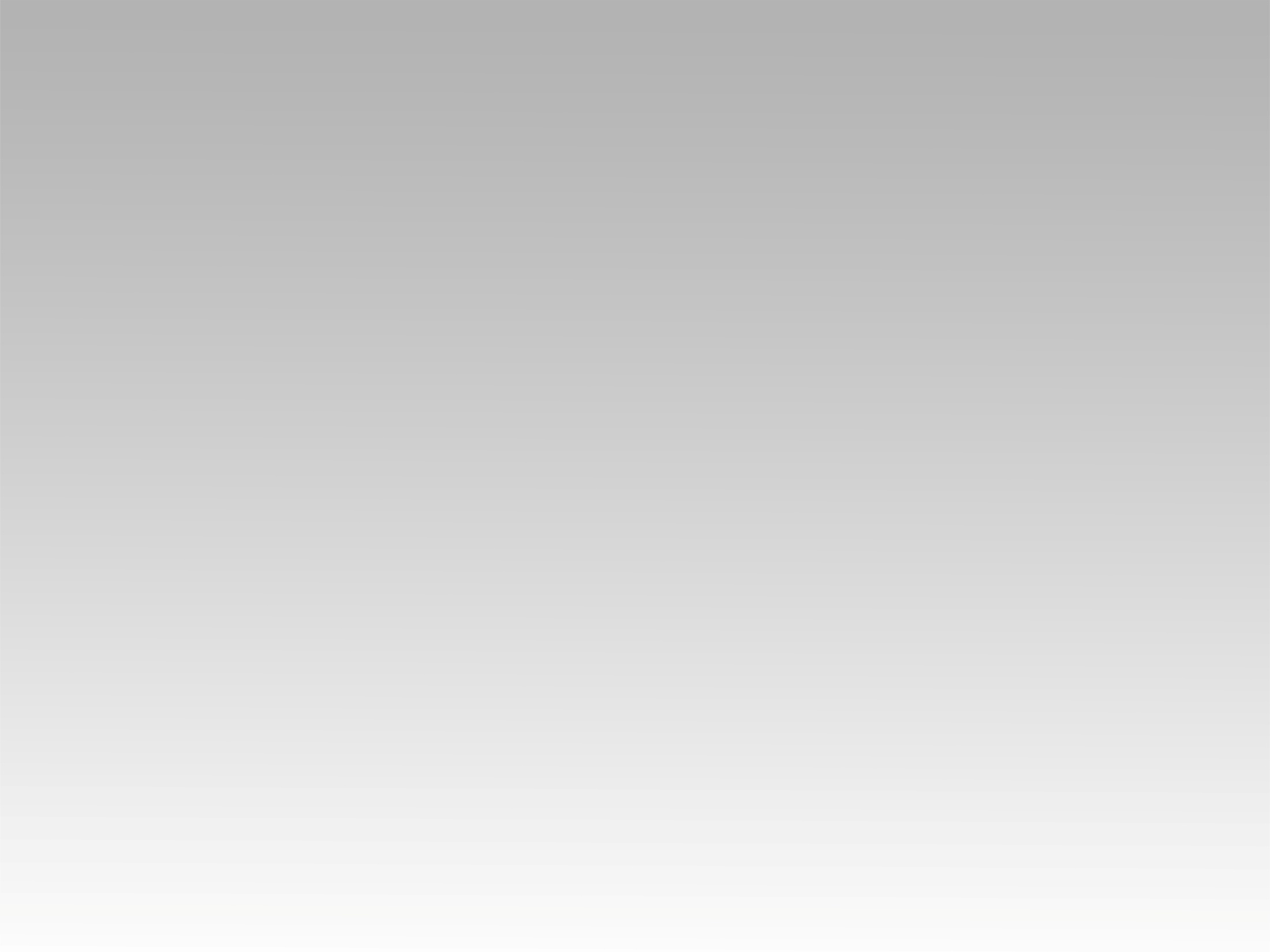 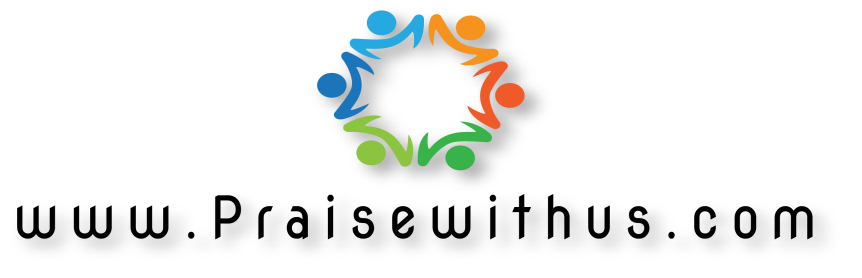